GCSE Photography (AQA)
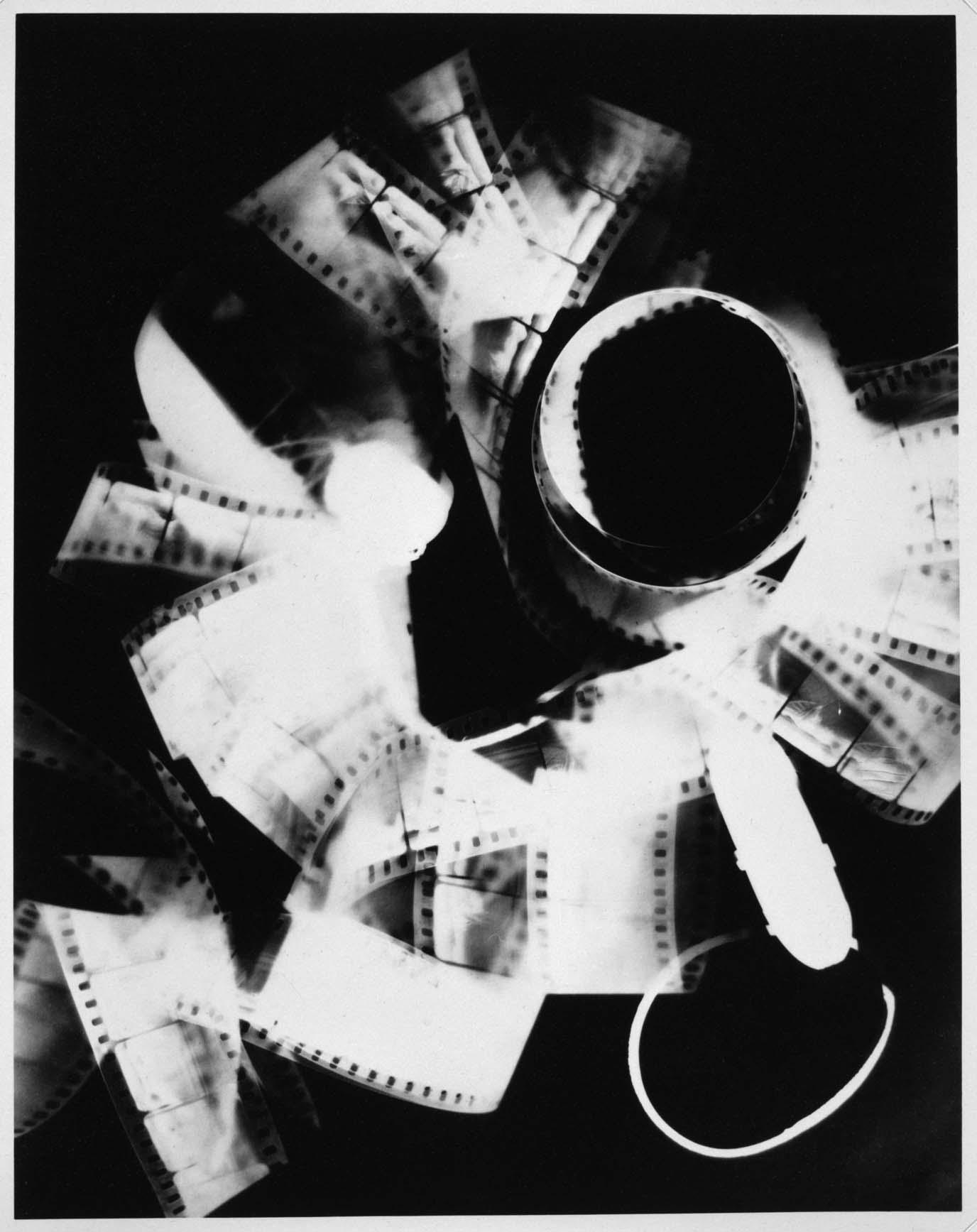 What is photography?
Photography is the art of producing images using light-sensitive materials such as photographic film, digital technology and experimental methods.
At CYA we offer a unique opportunity to explore a wide range of skills and techniques, using a range of photography methods and creative techniques.
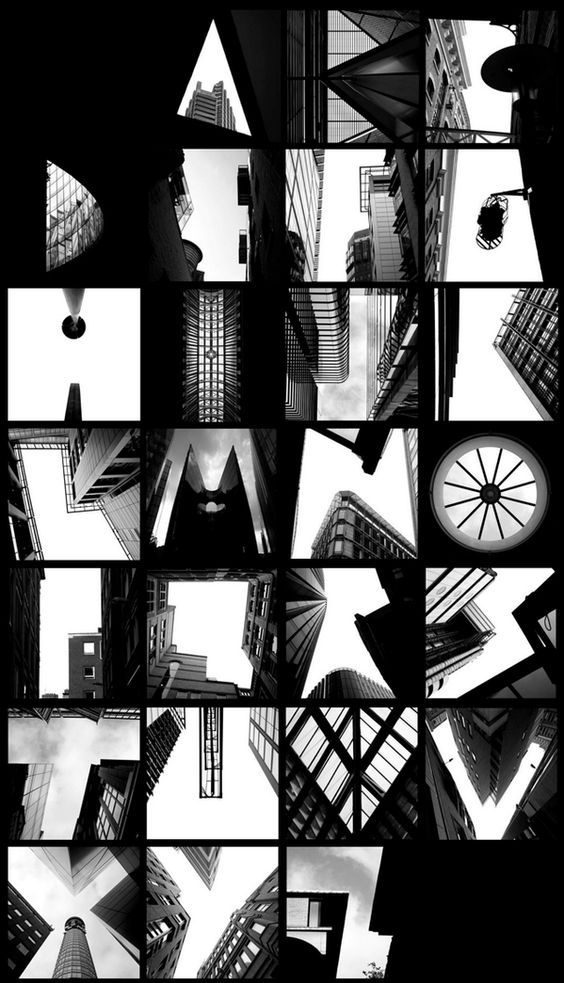 Why would I choose it?
Photography develops a wide range of skills, which will be useful in university applications and future careers. 
Photography may offer a highly creative and hands-on alternative to other subjects you may be studying. 
Photography is an exciting medium that can be used in many ways such as, artistic, commercial, personal, industrial, through to fashion and architecture. 
This course will teach you to look at the world in a creative way. 
The creative potential stimulated in this course will enable you to apply creative, analytical, and critical thinking to any other course that you do.
Course structure
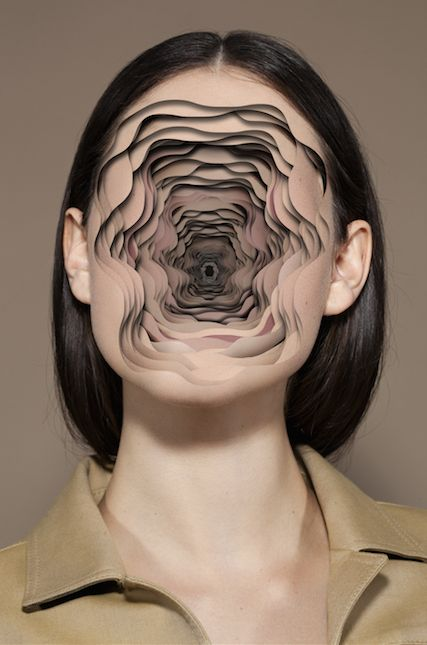 Year 10

September – February: Collections
February – September: Portraiture

Year 11

September – December: Human Figure
January – May: Exam component
How are you assessed?
Points to consider
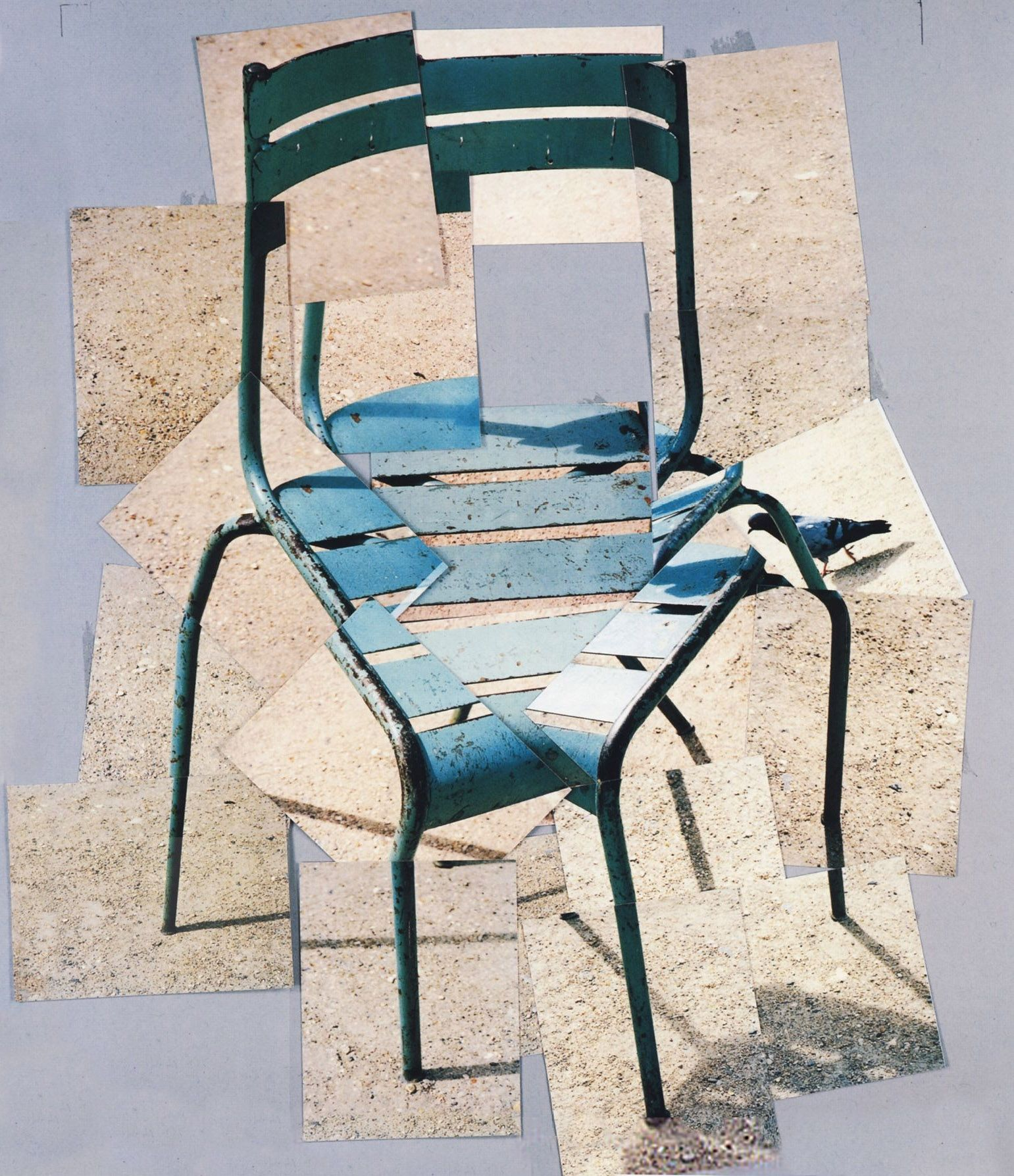 Photography coursework can be demanding – presentation is everything and you will need to be able to dedicate time to your portfolio outside of school time.

As soon as you step foot in the classroom in September in Y10 your work is marked for your GCSE – you will need to have great attendance in order to keep up with the content. If you are off, you will be expected to catch up in your own time.

Whilst this is a creative subject, you will still need to produce written work to communicate your ideas and intentions!

If you are a keen, creative student – none of the above will seem like hard work!
Careers
The UK’s creative industry is worth £115.9 billion, is worth 6% of the entire UK economy and employs 2.3 million people. YOU COULD BE PART OF IT!
Film 
Television 
Photography 
Editor 
Theatre and Stage Design 
Product Design
Fashion Photographer
Interior Design 
Architecture 
Illustration 
Graphic Design 
Publishing 
Games Design
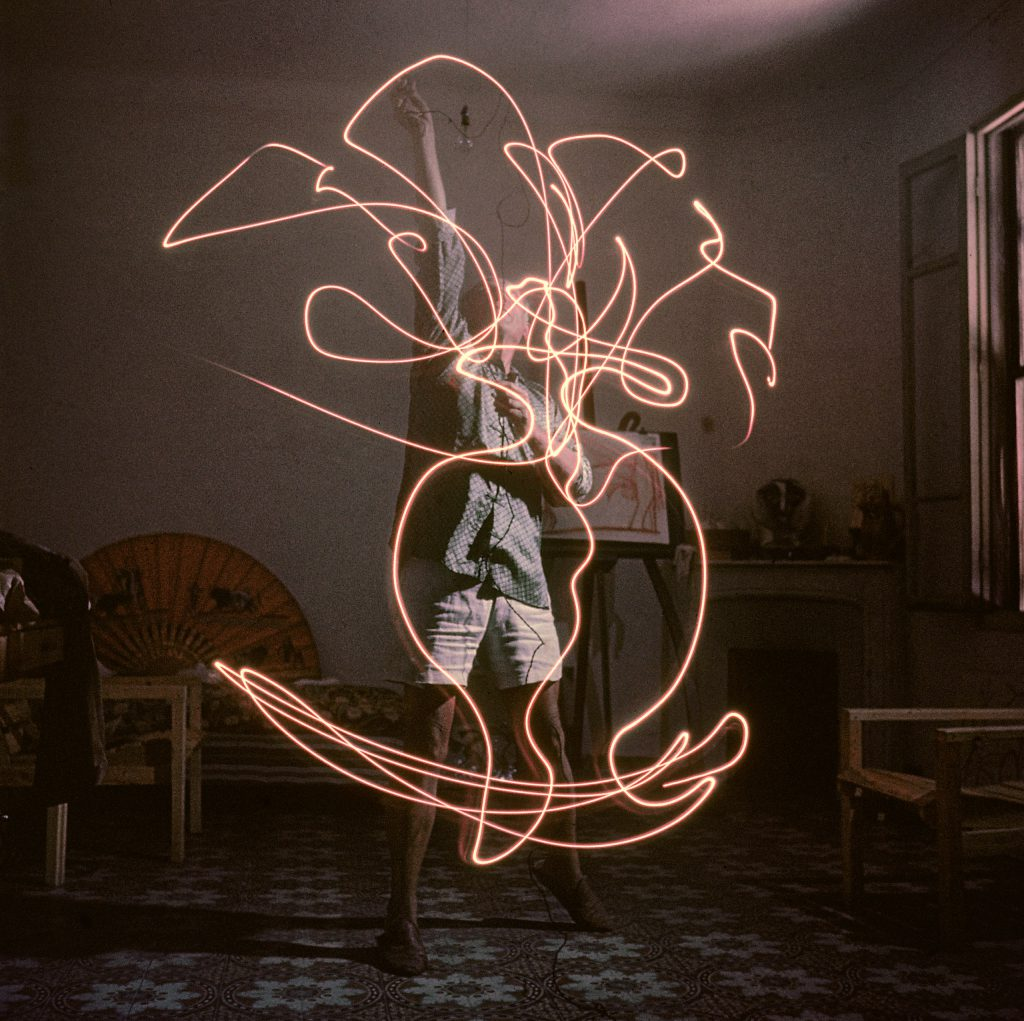